Муниципальное казённое дошкольное образовательное учреждениеПочинковский детский сад № 8
проектВнедрение бережливых технологий в Оптимизацию процесса организации изодеятельностиВторая группа раннего возраста
Разработчик проекта:
воспитатель 
Короткова Ирина Александровна
Починки, 2021 г.
Карточка проекта«Внедрение бережливых технологий в Оптимизацию процесса организации изодеятельности»»
2. Обоснование выбора
1. Вовлечение лица и рамки проекта
Ключевой риск – нарушение СанПиН по продолжительности ООД. Нарушение последующих режимных моментов. 
Проблемы: 
1. Бессистемное хранение материалов по изобразительной деятельности.
2. Большая потеря времени.
3. Не полный набор материалов.
4. Хаотичное размещение материала после ООД.
Заказчики процесса - педагоги, дети.
Периметр проекта - групповая комната МК ДОУ Починковский детский сад № 8 (рабочее место педагога и воспитанника).
Владелец процесса - заведующий Е.В. Агрикова.
Руководитель проекта – старший воспитатель Починковский детский сад № 8, С. В. Тяпухина.
Команда проекта - И.А. Короткова.
3. Цели и плановый эффект
4. Ключевые события проекта
Старт проекта – февраль 2021
Диагностика и целевое состояние - февраль (1 неделя)
- разработка текущей карты процесса - февраль (2 неделя)
-.разработка целевой карты процесса - февраль (3 неделя)
3.     Внедрение улучшений - февраль (4 неделя)
- совещание по защите подходов внедрения - февраль (4 неделя)
4.     Закрепление результатов и закрытие проектов - февраль (4 неделя)
Карта текущего состояния процесса в изобразительном уголке
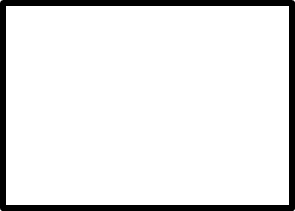 Подготовка 
к ООД
(воспитатель)
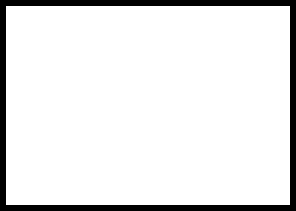 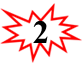 Проведение занятия
t – 10 мин
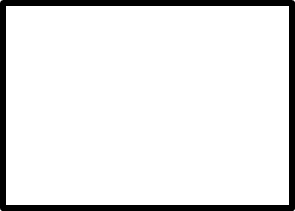 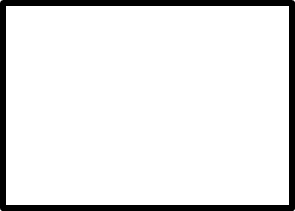 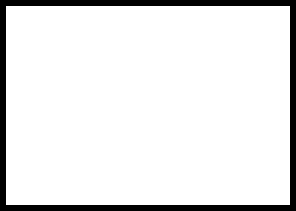 Раскладывает материал для занятия
t – 7 мин
Убирает учебные материалы
t – 9 мин
Расставляет столы и стулья
t – 3 мин
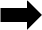 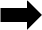 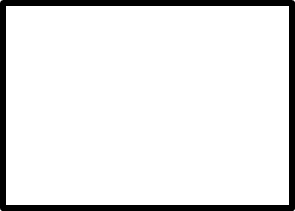 Убирает клеёнки, расставляет 
столы и стулья
t – 3 мин
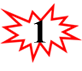 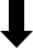 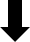 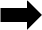 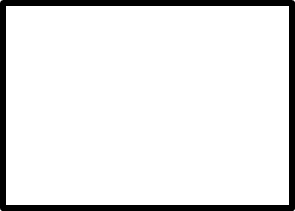 Размещает работы детей 
на стенде
t – 3 мин
Подбирает материал для занятия
t – 5 мин
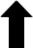 Раскладывает клеёнки
t – 1 мин
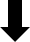 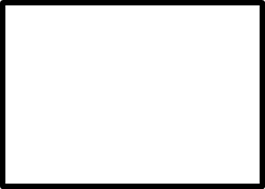 Проблемы процесса: 
       Длительный поиск материалов для занятий;
       Хаотичное размещение материала после ООД.
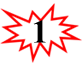 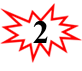 План мероприятий по достижению целевых показателей
Карта целевого состояния процесса в изобразительном уголке
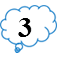 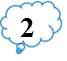 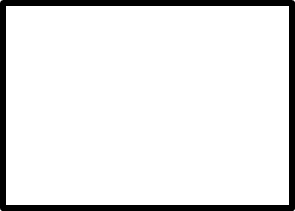 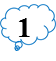 Подготовка 
к ООД
(воспитатель)
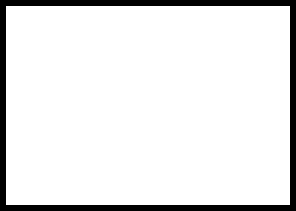 Проведение занятия
t – 10 мин
Убирает учебные материалы 
в контейнеры 
по схемам
t – 5 мин
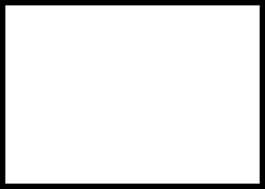 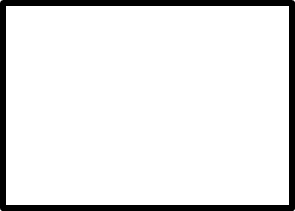 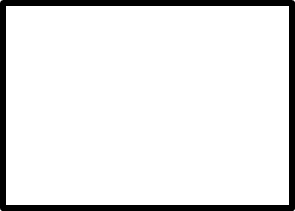 Размещает работы детей 
на стенде
t – 3 мин
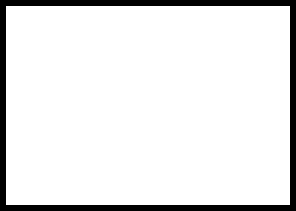 Раскладывает материал для занятия
t – 5 мин
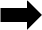 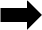 Расставляет столы и стулья
t – 3 мин
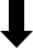 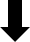 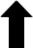 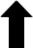 Раскладывает 
клеёнки 
(теневые планшеты
 на столы)
t – 1 мин
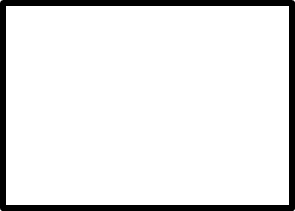 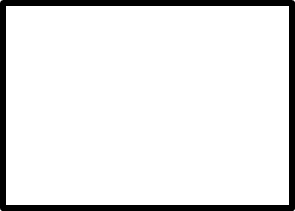 Убирает клеёнки, расставляет 
столы и стулья
t – 3 мин
Расставляет контейнеры на полки по схемам
t – 1 мин
Выбирает контейнеры нужного цвета
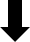 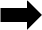 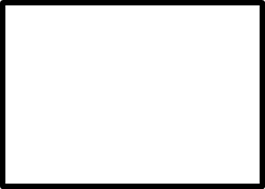 Способы решения проблемы: 
       Внедрить систему 5С. Создать стандарты хранения материалов для занятий. Визуализировать расположение материалов в рабочей зоне;
       Создать схемы размещения материалов на рабочих столах, изготовить клеёнки-теневые планшеты;
       Создать алгоритм уборки материалов после занятия, стандарты хранения материалов.
1
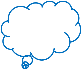 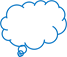 2
3
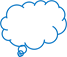 Инструкция по размещению: 
                                                    - контейнеров в шкафах;                                                    - материалов в контейнерах.
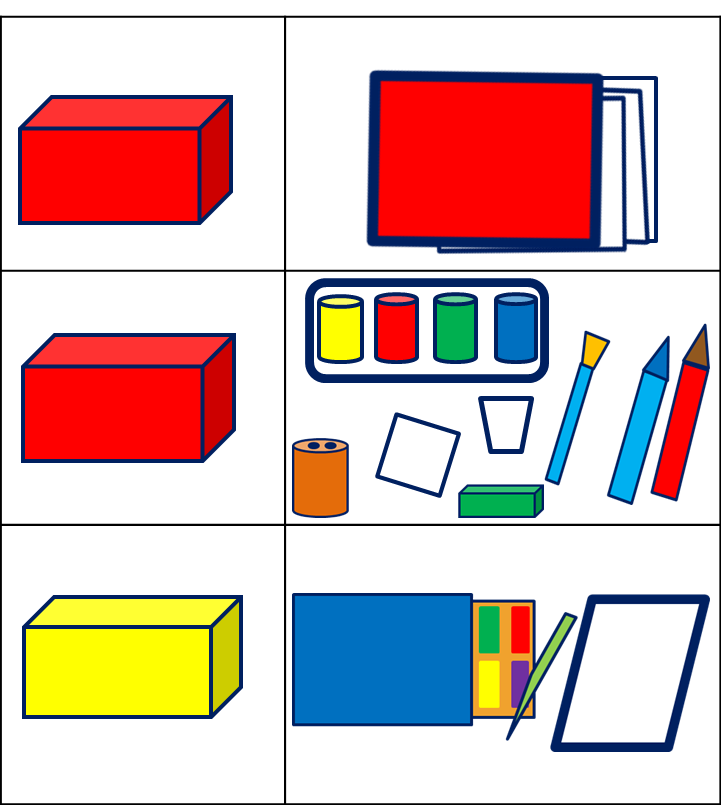 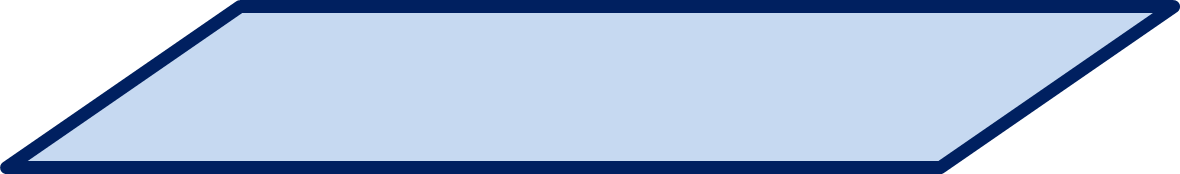 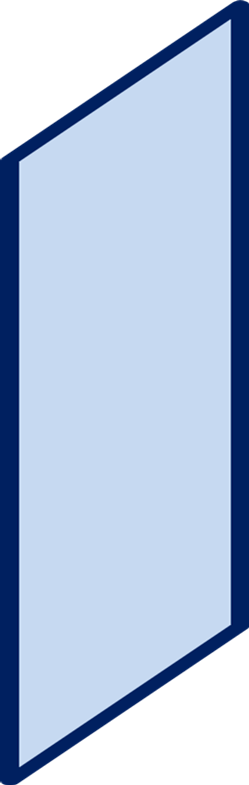 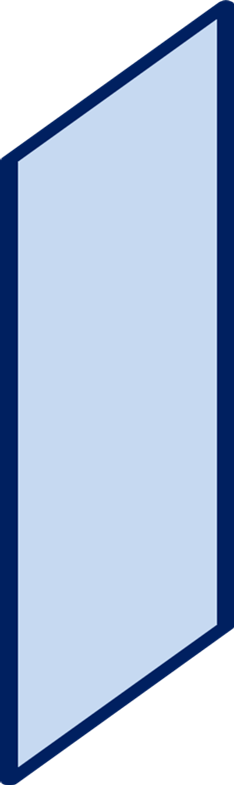 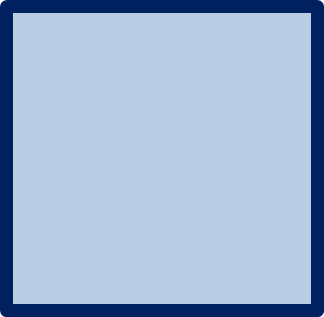 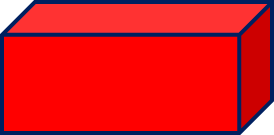 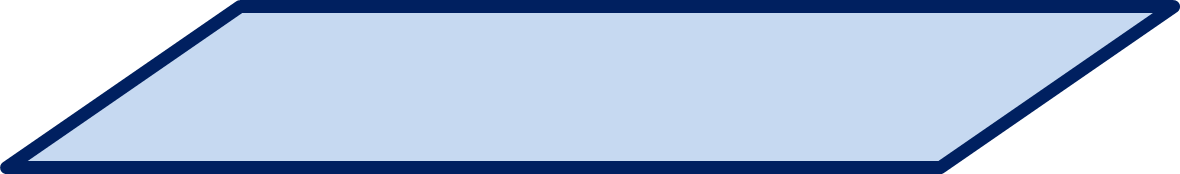 Схема расположения материала на рабочем столе
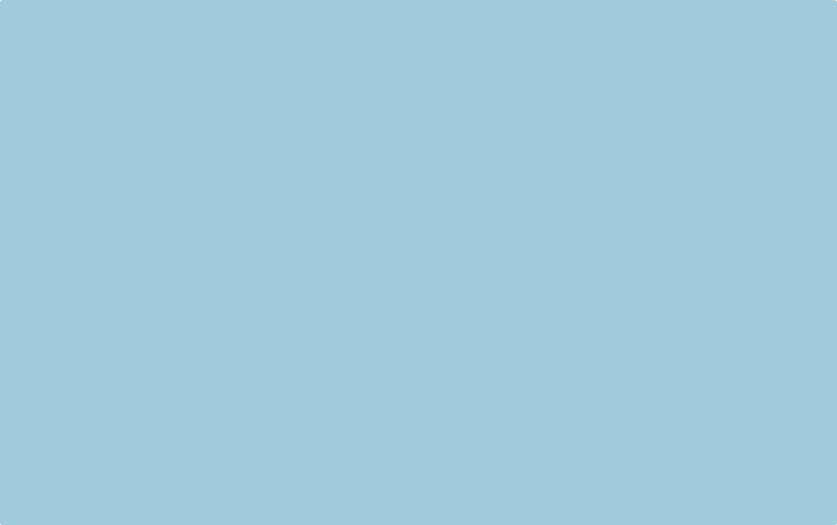 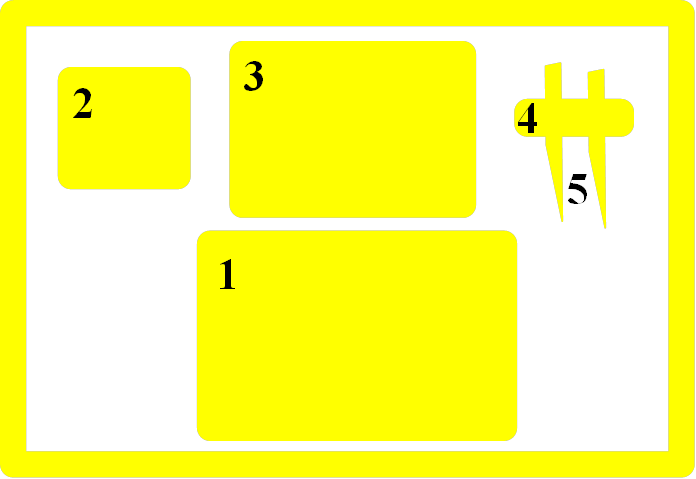 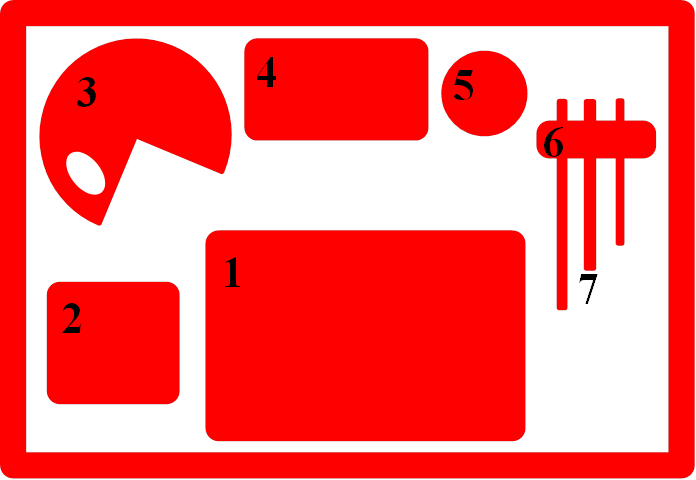 Лепка
Рисование
Бумага для рисования
Салфетка
Палитра
Краски
Стаканчик-непроливайка
Подставка
Кисти
Доска
Салфетка
Пластилин
Подставка
Стеки
До внедрения проекта
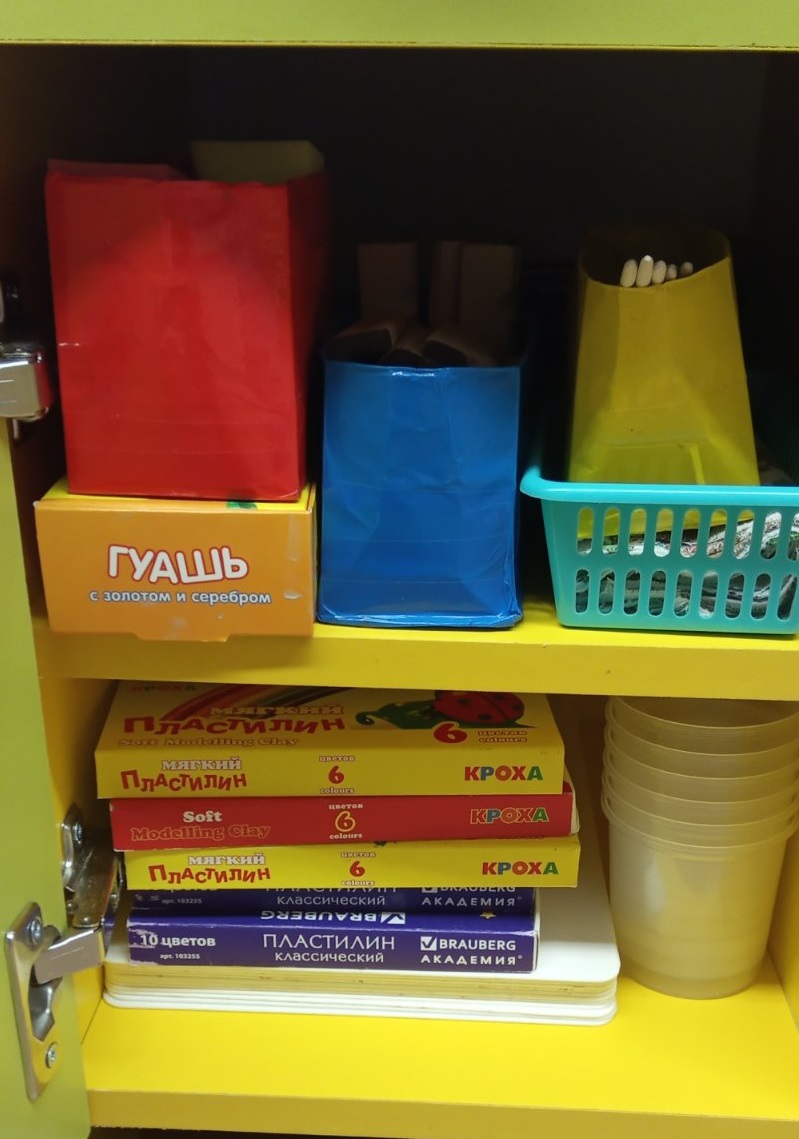 после внедрения проекта
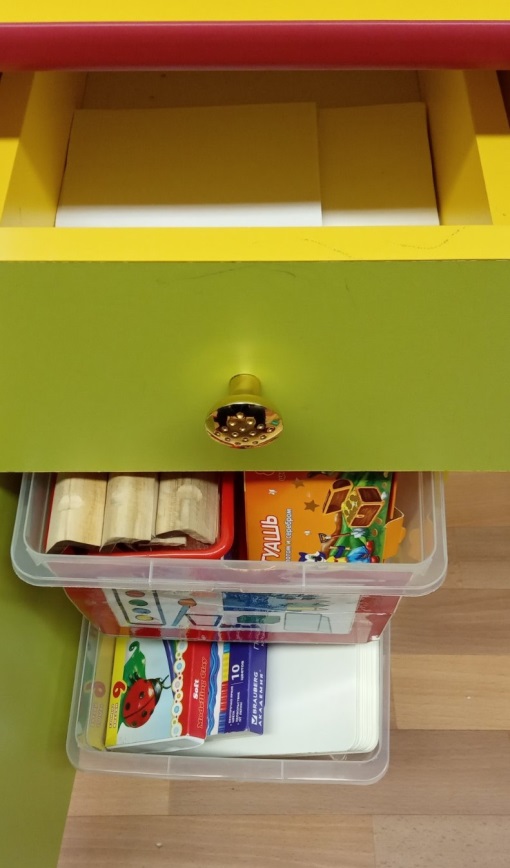 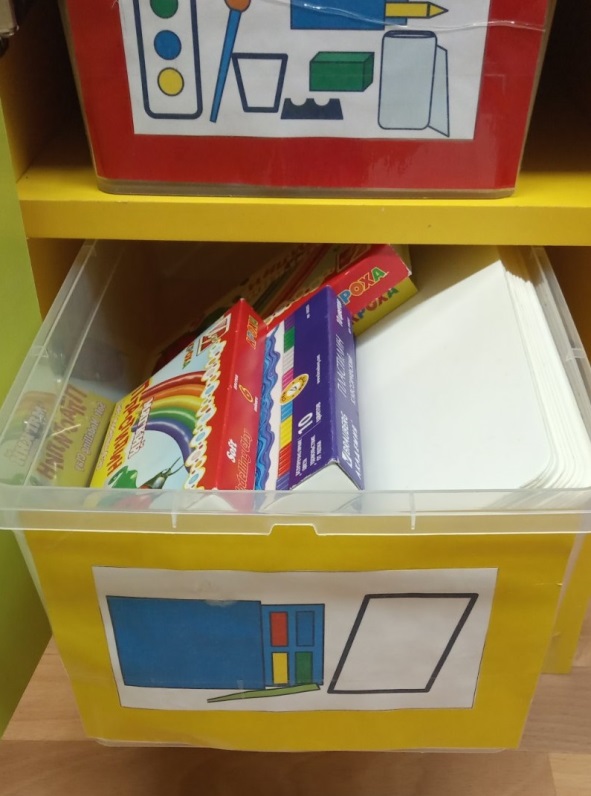 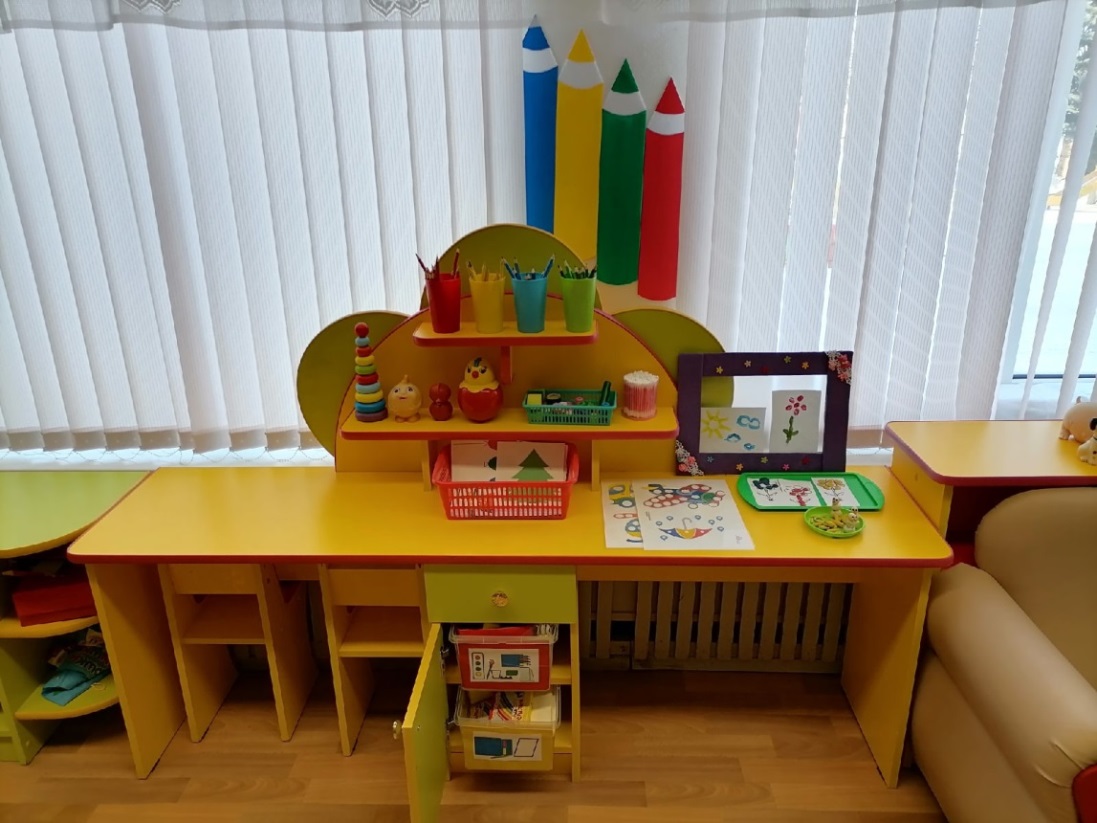 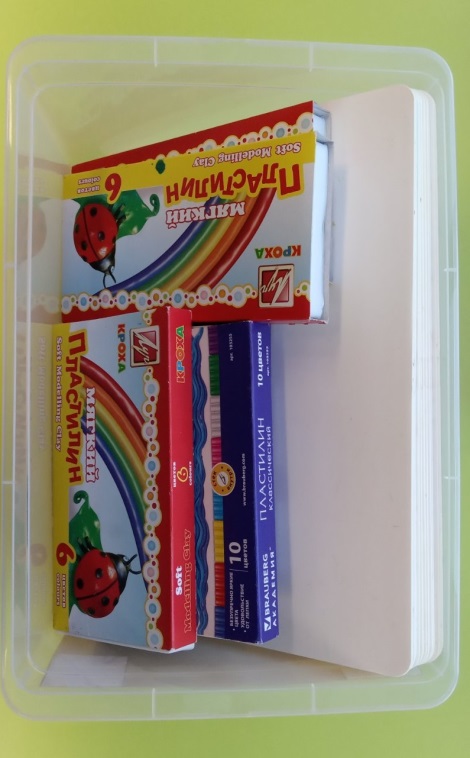 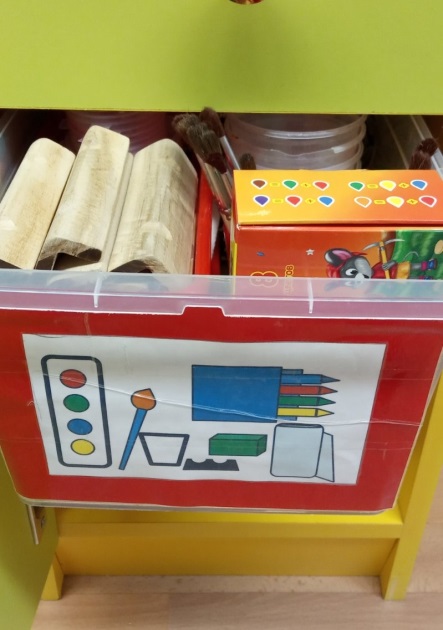 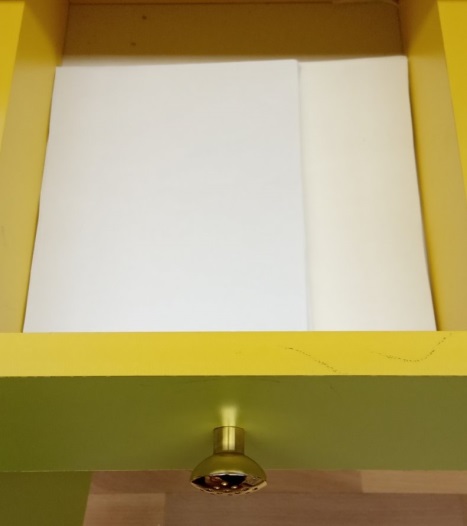 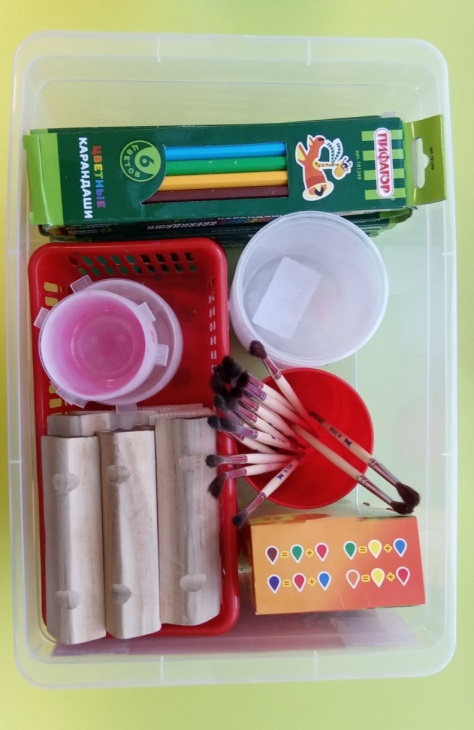